Onderzoekend lerenWerkt onderzoekend leren (OL)?
Tool IB-1: De pluspunten verkennen van onderzoekend leren
© 2016 mascil project (G.A. no. 320693). Lead partner University of Nottingham; CC-NC-SA 4.0 license granted. The project mascil has received funding from the European Union’s Seventh Framework Programme (FP7/2007-2013).
Overzicht
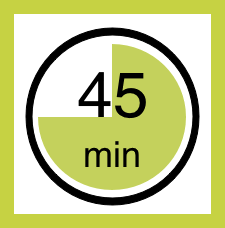 Doel: 
Verkennen van pluspunten en leeropbrengsten van onderzoekend leren.
We zullen:
Twee verschillende didactische benaderingen vergelijken;
Kenmerken van onderzoekend leren bespreken.
[Speaker Notes: Het doel van deze tool is om docenten te betrekken bij de pluspunten en leeropbrengsten die ondersteund worden met de benadering van onderzoekend leren. Deze tool is een discussieactiviteit die twee verschillende didactische benaderingen onderzoekt op hetzelfde inhoudsgebied. Een benadering is onderzoekend leren, de andere benadering is een ‘traditionele’ benadering.]
Kenmerken van onderzoekend leren
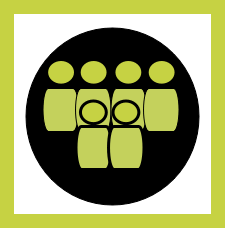 Leerlinggestuurd onderzoek;
Het aanpakken van ongestructureerde problemen;
Het leren van concepten op een onderzoekende manier;
Het stellen van vragen die denken en redeneren bevorderen;
Leerlingen die samenwerken;
Voortbouwen op wat leerlingen al weten;
Zelfbeoordeling en beoordeling door groepsgenoten.
[Speaker Notes: Ga eerst het gesprek met de docenten aan over de kenmerken van onderwijssituaties waarin de benadering van onderzoekend leren gebruikt wordt. Verwijs terug naar Tool IA-1: Een onderzoekend-leren-klas karakteriseren wanneer deze al gebruikt is. Wanneer dit nog niet eerder gedaan is, presenteer dan de algemeen geaccepteerde opvatting dat in dergelijke onderwijsomgevingen een aantal of alle van de volgende zaken te zien zullen zijn:
Leerlinggestuurd onderzoek;
Het aanpakken van ongestructureerde problemen;
Het leren van concepten op een onderzoekende manier;
Het stellen van vragen die denken en redeneren bevorderen;
Leerlingen die samenwerken;
Voortbouwen op wat leerlingen al weten;
Zelfbeoordeling en beoordeling door groepsgenoten.]
Twee benaderingen van het behandelen van corrosie van metalen
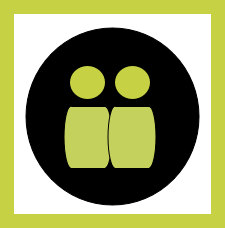 Vergelijk de twee benaderingen

Bespreek de vragen op de handout en noteer de antwoorden.
[Speaker Notes: Vraag de docenten, met het oog op deze karakterisering van onderzoekend leren, om na te denken over de twee benaderingen van het behandelen van de corrosie van metalen die in de Engelse hand-out zijn beschreven. Laat ze de vragen in de hand-out beantwoorden. 
Handout: http://mascil-toolkit.ph-freiburg.de/wp-content/uploads/2014/03/IB-1-Two-approaches-to-teaching-the-corrosion-of-metals.pdf]
Discussie
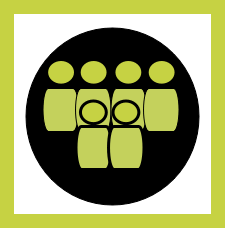 Deel de antwoorden en denk na over de volgende vragen:
In hoeverre stimuleert onderzoekend leren de nieuwsgierigheid?
In hoeverre werkt onderzoekend leren als een middel om uit te leggen hoe wetenschappers werken?
[Speaker Notes: Bespreek de antwoorden die de docenten in tweetallen bij de vragen over de twee lesbenaderingen hebben genoteerd, met de hele groep. Moedig ze aan om in aanvulling op de eerdergenoemde kenmerken, na te denken in hoeverre onderzoekend leren hen kan helpen om de nieuwsgierigheid van leerlingen aan te wakkeren en in hoeverre het kan functioneren als een ‘vehicel’ voor het lesgeven over hoe wetenschappers te werk gaan.]
Finishing off
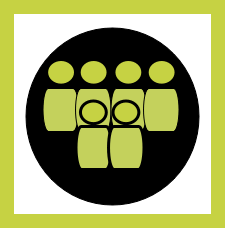 Denk na over hoe je, je eigen praktijk meer onderzoekend leren kan vormgeven. Zijn er aspecten van onderzoekend leren die je kan verwerken?

Denk na over welke lessen je geeft in de nabije toekomst en hoe je de les aanpast. Rapporteer volgende les je ervaringen.
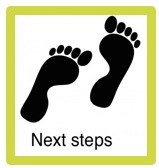 [Speaker Notes: De uitdagingen die geassocieerd worden met de lesbenadering van onderzoekend leren kunnen voor een aantal docenten als te groot gezien worden, zelfs wanneer ze ook voordelen zien. Wanneer dit het geval is, moedig docenten dan aan eerst na te denken over manieren waarop ze hun lespraktijk al een beetje kunnen aanpassen door enkele aspecten van onderzoekend leren in te voeren. Vraag ze om na te denken over lessen die ze in de nabije toekomst gaan geven en om daaraan kleine aanpassingen te doen waardoor onderzoekend leren meer bevorderd wordt. Vraag alle docenten, wanneer mogelijk, om verslag uit te brengen aan de groep over de lessen waarbij ze de inzet van onderzoekend leren vergroot hebben.]